切換簡報播放模式
點選簡報圖示
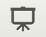 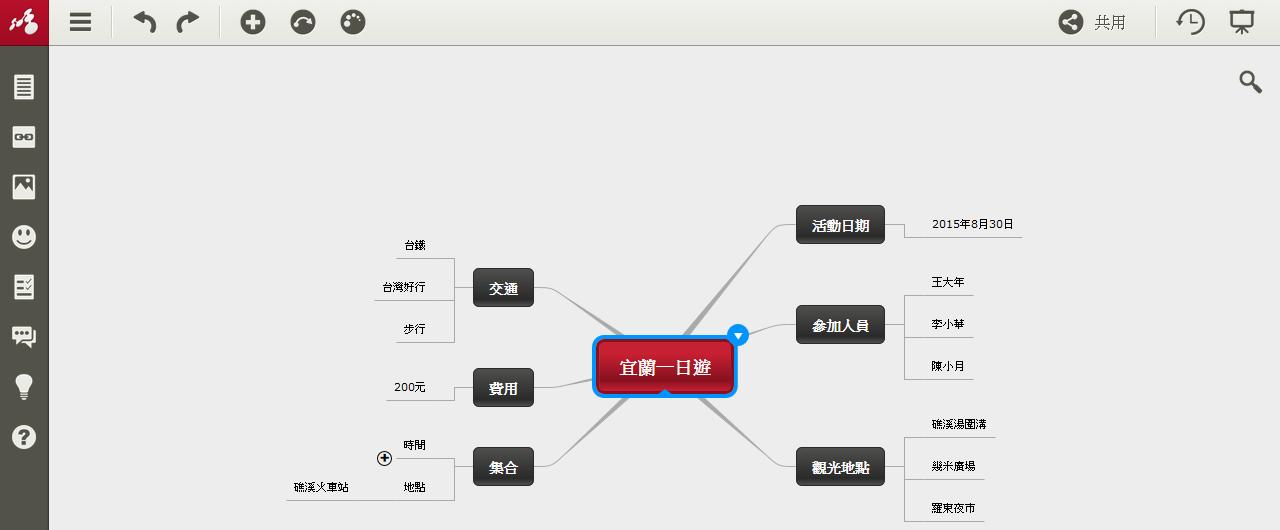 2
開啟簡報模式
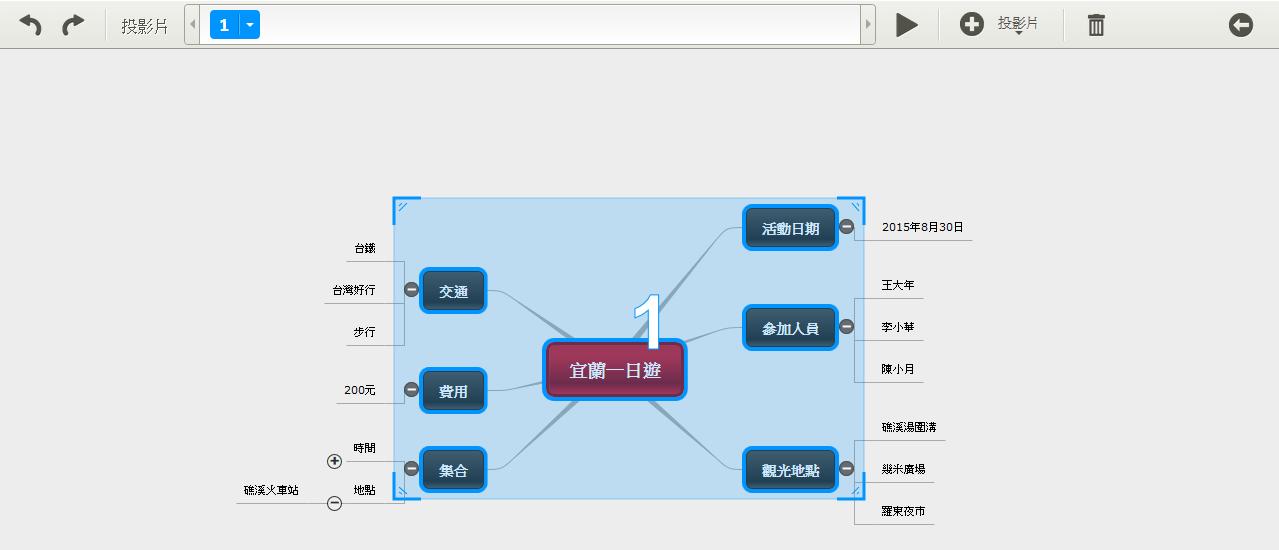 3
簡報模式介面介紹
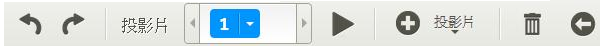 投影片順序
刪除投影片
回到編輯模式
復原
下一步
擴放
插入投影片
4